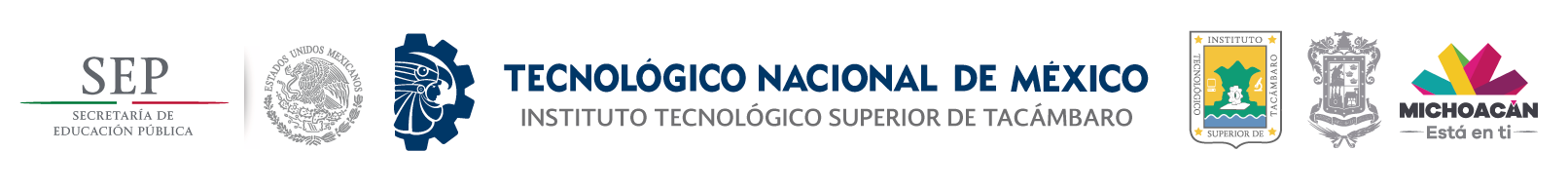 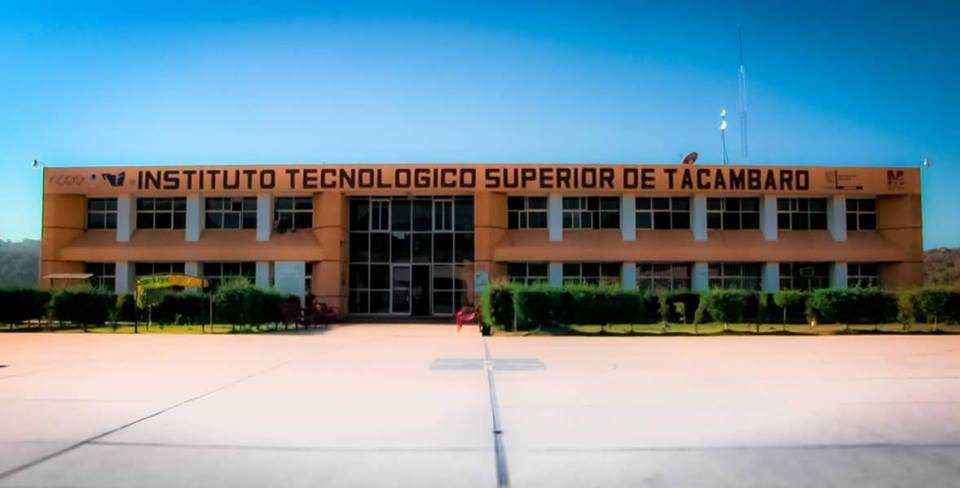 INGENIERÍA EN ADMINISTRACIÓN
UNIDAD 4: NEUROCIENCIAS
Subtemas 4.1 al 4.3
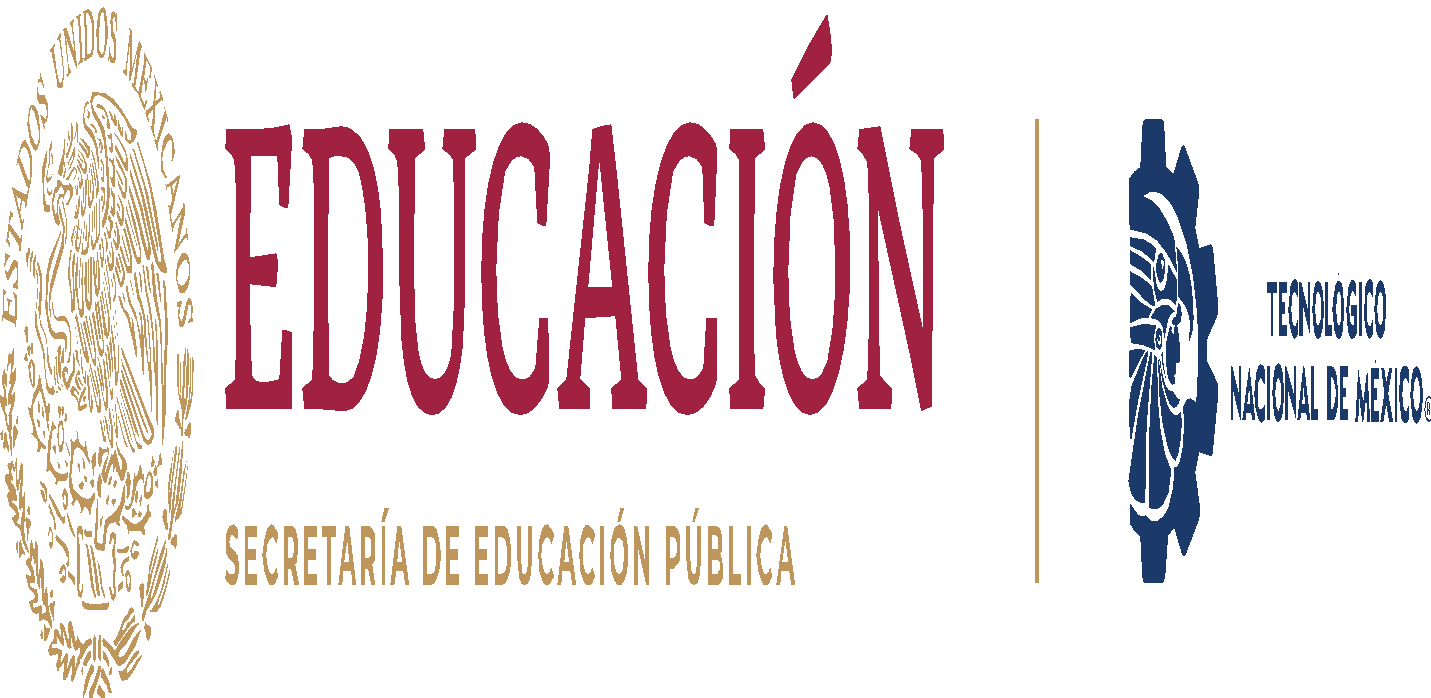 NOVIEMBRE 2024
4.1Conceptos básicos de las neurociencias
Las neurociencias son un campo multidisciplinario que se enfoca en el estudio del sistema nervioso ,incluyendo: 
 





Las neurociencias desempeñan un papel importante en el campo del marketing al proporcionar una comprensión más profunda de cómo los consumidores toman decisiones, responden a las estrategias de marketing y se involucran emocionalmente con las marcas y productos.
Neurona: Las neuronas son las células básicas del sistema nervioso. Son células especializadas en transmitir señales eléctricas y químicas. Están compuestas por el cuerpo celular, el axón y las dendritas.
Sinapsis: La sinapsis es el punto de conexión funcional entre dos neuronas, donde ocurre la transmisión de señales eléctricas y químicas. Es esencial para la comunicación entre neuronas.
Neurotransmisores: Son sustancias químicas liberadas en la sinapsis para transmitir señales de una neurona a otra. Ejemplos de neurotransmisores incluyen la dopamina, la serotonina y el glutamato.
Cerebro: El cerebro es el órgano central del sistema nervioso y controla una amplia variedad de funciones, incluyendo la cognición, la percepción, el movimiento y las emociones.
Médula Espinal: La médula espinal es una extensión del cerebro que se encuentra en la columna vertebral. Juega un papel importante en la conducción de señales entre el cerebro y el cuerpo, así como en los reflejos.
Sistema Nervioso Central (SNC): El SNC está compuesto por el cerebro y la médula espinal. Controla funciones vitales y procesos cognitivos.
Sistema Nervioso Periférico (SNP): El SNP incluye todos los nervios y ganglios fuera del SNC. Regula la comunicación entre el SNC y el resto del cuerpo.
Neuroplasticidad: Es la capacidad del cerebro para adaptarse y reorganizarse a lo largo de la vida en respuesta a la experiencia, el aprendizaje y la lesión.
Electroencefalograma (EEG): Es una técnica que registra la actividad eléctrica del cerebro a través de electrodos en el cuero cabelludo. Se utiliza para estudiar la actividad cerebral y diagnosticar trastornos neurológicos.
Resonancia Magnética Funcional (fMRI): Es una técnica de imagen que mide la actividad cerebral al detectar cambios en el flujo sanguíneo relacionados con la actividad neuronal. Se utiliza para investigar la función cerebral durante tareas específicas.
Cognición: La cognición se refiere al proceso de adquirir, almacenar, procesar y utilizar información. Incluye funciones como la memoria, la atención, el pensamiento y la toma de decisiones.
Neurociencia Conductual: Se enfoca en el estudio de cómo las actividades mentales y comportamientos se relacionan con la estructura y función del cerebro.
Neurología: Es la rama de la medicina que se ocupa del diagnóstico y tratamiento de trastornos neurológicos y enfermedades del sistema nervioso.
Psicología Cognitiva: Es una disciplina que se centra en el estudio de procesos mentales como la percepción, la memoria, el lenguaje y el pensamiento, y su relación con la actividad cerebral.
La historia del desarrollo del cerebro es un proceso complejo que se ha llevado a cabo a lo largo de millones de años de evolución.
4.2 Historia del desarrollo del cerebro
1. Inicio de la vida: Hace aproximadamente 3.5 mil millones de años, se cree que la vida comenzó en la Tierra en forma de microorganismos unicelulares. Estos organismos eran muy simples y carecían de un sistema nervioso centralizado.
2. Surgimiento de organismos multicelulares: Con el tiempo, algunos de estos microorganismos evolucionaron para formar organismos multicelulares. Estos primeros seres multicelulares tenían sistemas nerviosos primitivos que les permitían reaccionar a estímulos ambientales básicos.
3. Evolución de invertebrados: Hace alrededor de 600 millones de años, aparecieron los primeros invertebrados, como los gusanos planos y los cnidarios. Estos organismos desarrollaron sistemas nerviosos más complejos y empezaron a mostrar comportamientos más avanzados.
4. Aparición de vertebrados: Hace aproximadamente 500 millones de años, aparecieron los primeros vertebrados, que poseían una columna vertebral y un sistema nervioso centralizado. Esto permitió una mayor coordinación de las respuestas a los estímulos ambientales.
…Historia
5. Desarrollo de cerebros más grandes: A lo largo de la evolución de los vertebrados, los cerebros se volvieron cada vez más grandes y complejos. Esto se asoció con la capacidad de estos animales para realizar tareas cognitivas más avanzadas, como el procesamiento de información sensorial, la toma de decisiones y el aprendizaje.
6. Evolución de mamíferos: Los mamíferos, que aparecieron hace unos 200 millones de años, desarrollaron cerebros altamente desarrollados. Estos cerebros permitieron la evolución de comportamientos sociales complejos, la resolución de problemas y la adaptación a una variedad de entornos.
7. Evolución de los primates: Los primates, incluidos los humanos, surgieron hace unos 65 millones de años. Los cerebros de los primates se volvieron aún más grandes y complejos, lo que les permitió desarrollar habilidades cognitivas superiores, como la memoria a largo plazo, la planificación y la comunicación.
8. Desarrollo humano: La evolución de los seres humanos dio lugar a cerebros excepcionalmente grandes y complejos. Nuestro cerebro es especialmente desarrollado en áreas relacionadas con el pensamiento abstracto, el lenguaje y la cognición social. Estas adaptaciones cognitivas han permitido el desarrollo de la cultura, la tecnología y la civilización.
9. Desarrollo de la neurociencia: A medida que la comprensión de la anatomía y la función cerebral ha avanzado en la historia de la ciencia, hemos adquirido un conocimiento más profundo sobre cómo funciona el cerebro humano y cómo se relaciona con la mente y la conciencia. La neurociencia moderna continúa investigando y desentrañando los misterios del cerebro humano.
…Historia
4.3 Partes integrantes del cerebro y  funciones
El Cerebro en Resumen, sus partes y funciones.
El cerebro, nuestro mejor aliado contra el estrés. Marian Rojas-Estapé, psiquiatra y escritora

TAREA: 
Ver los dos videos anteriores
Cuadro comparativo de conceptos de cada uno de los videos y de las diapositivas anteriores.